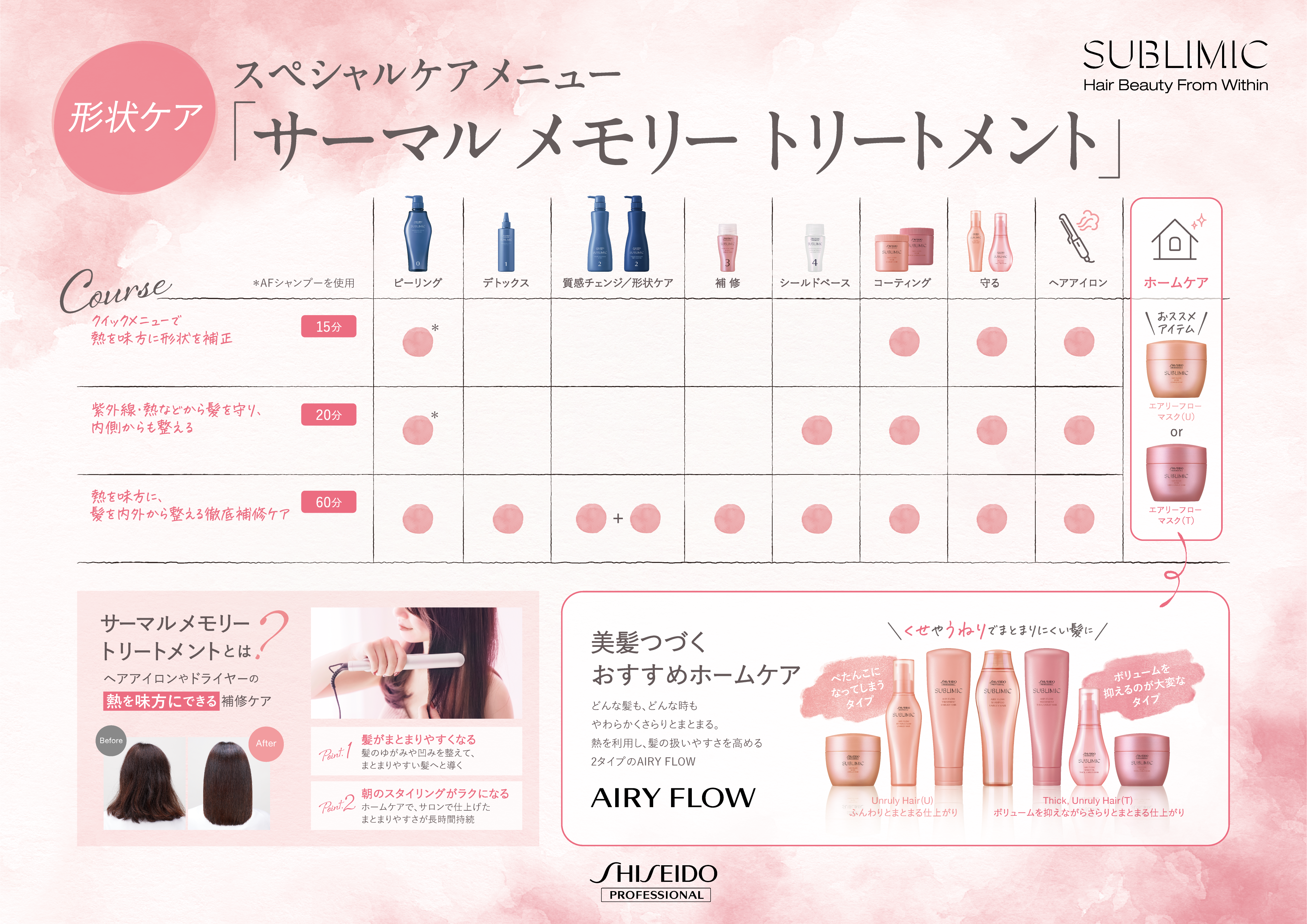 集中マスクケアコース
0000円
シールドコース
0000円
毛髪形状ケアコース
0000円